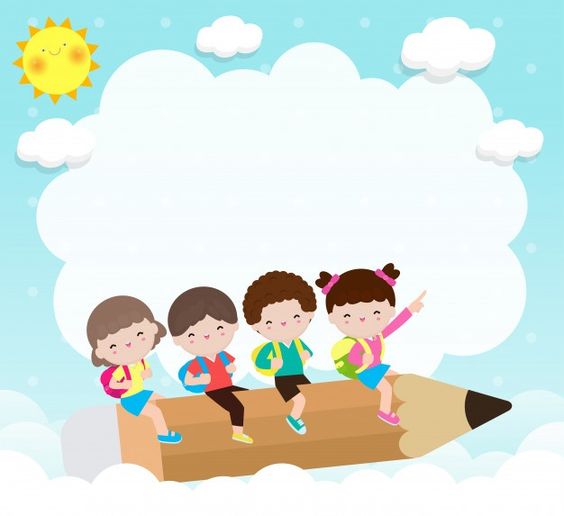 WELCOME TO CLASS 7A1
Teacher – Vu Thu Thuy
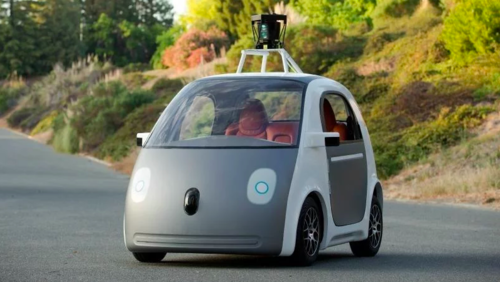 Period 93-Unit 11Travelling in the futureLooking back & Mini-test
OBJECTIVES
-Students are reviewed about vocabulary, grammar of unit 11.
-Can practice on exercises.
Warm up
How far is it from your house to your school?


How  do you go to school everyday?


What types of transport will you travel in the future ?
I, Vocabulary
1. Use the clues in the two pictures to form a phrase.
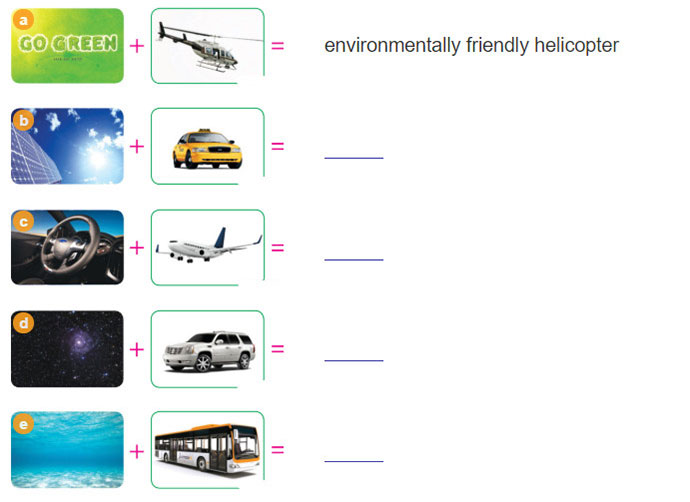 solar - powered taxi
driverless plane
space car
underwater  bus
2 Complete this table.
TRANSPORT POSSIBILITIES IN THE FUTURE
automated, high-speed
ride, pedal
wind-powered
water-powerless
flying, driverless
drive
underwater, supersonic
solar-powerless
drive
driverless
fly, drive
solar-powerless
II, Grammar
3. Change the personal pronouns in brackets into suitable possessive pronouns.
This bicycle is (1.I)..................... .It’s parked next to (2.you).................. . Are Phuong and Dungat school today? .I can’t see (3.they).....................  . I really like Anna’s bike . I wish I had (4.she)................
mine
yours
theirs
hers
4. Look at the information about skycycling tubes. Then write a description of this means of transport using will and won’t .
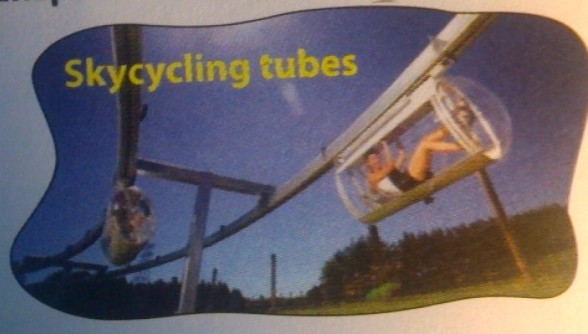 easy –to- drive
healthy
slow ,
+
environmental friendly
driverless
cheap
_
high - speed
Eg: Travelling by plane will be   clean. It won’t be cheap .
5. Match the sentences in A with those in B. Some sentences in A can be matched with more than onesentence in B.
MINI-TEST
Fill in with right verb of simple future and future continuous:
A: If you need to contact me next week, I (stay) ____                          at the Hoffman Hotel.B: I (call) _____                           you if there are any problems.A: This is the first time I have ever been away from the kids.B: Don’t worry, they (be) ____                  be fine.
will be staying
Will call
Will be
WRAP UP
-Students are reviewed about vocabulary, grammar of unit 11 corectly.
-Can practice on exercises well.
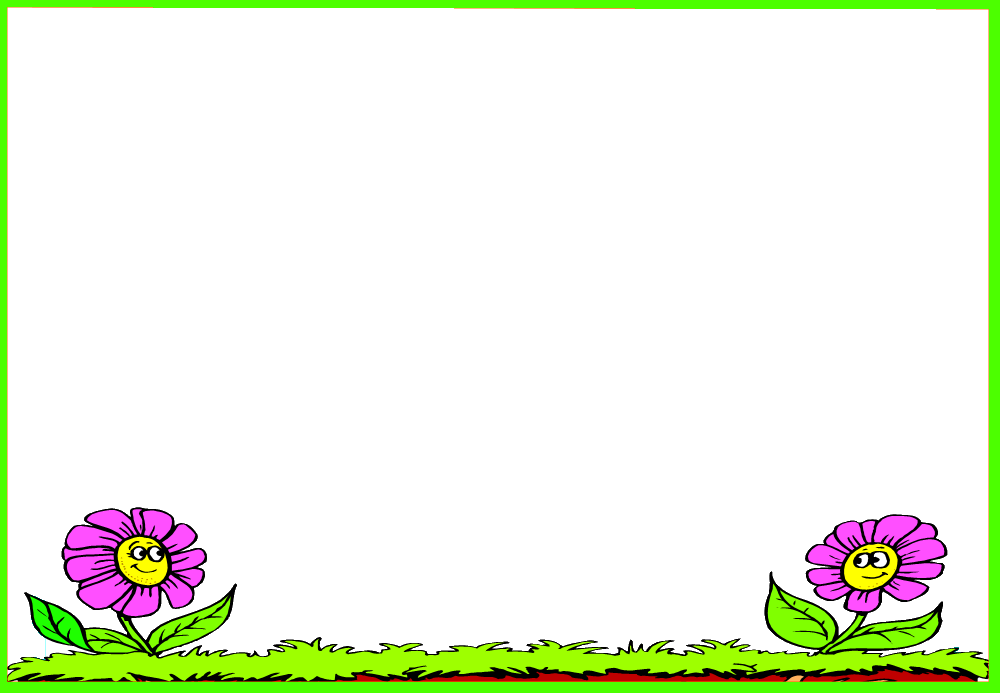 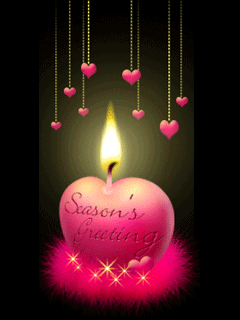 HOMEWORK
- Learn by heart new vocabulary,
- Review grammar and practice.
- Do exercises:  4, 5, 6/P 38 (WB)
- Prepare Unit 12. Getting started.